Space and water heating systems

The law is quite weak on minimum heating standards
There is no statutory or legal requirement to provide room heating
Decent Homes Standard says socially rented homes must provide 'a reasonable degree of thermal comfort' but does not include a requirement for affordability
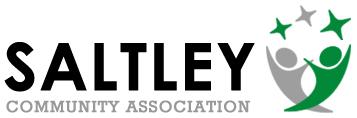